Elections communales 1946 ()
Socialisme, bolchévisme et France (258675)
May 12 2009 at 4:05:08
Le matérialisme dialectique : le matérialisme dialectique de Marx et Engels, les lois de la dialectique (259394)
May 18 2009 at 11:05:12
L'homme communiste (259731)
May 19 2009 at 11:05:46
Les logis de Léon Bloy (259899)
May 19 2009 at 3:05:56
USC Grâce-Berleur (265129)
June 16 2009 at 4:06:51
USC Poulseur (265144)
June 16 2009 at 4:06:15
Fonds J.- L. Decerf (265152)
June 16 2009 at 4:06:51
Fonds Jean Nihon (265154)
June 16 2009 at 4:06:38
Fonds Fédération liégeoise du POB/PSB/PS (265164)
June 16 2009 at 4:06:10
Fédération verviétoise du Parti socialiste   (265201)
June 17 2009 at 8:06:37
Fonds FMSS/Solidaris (265203)
June 17 2009 at 9:06:47
Fonds Femmes prévoyantes socialistes (265208)
June 17 2009 at 9:06:56
Fonds "Fonds de solidarité Truffaut-Delbrouck" (265211)
June 17 2009 at 9:06:29
Fonds Jean Blistin (265221)
June 17 2009 at 9:06:38
Fonds Joseph Bovy (265234)
June 17 2009 at 9:06:23
Collection Henri Brenu (265244)
June 17 2009 at 9:06:08
Fonds Léon Brockus (265245)
June 17 2009 at 9:06:31
Fonds Claude Dejardin (265254)
June 17 2009 at 10:06:01
Fonds Célestin Demblon (265275)
June 17 2009 at 10:06:02
Fonds Elisa Devlieger (265285)
June 17 2009 at 10:06:01
Fonds Alex Fontaine-Borguet (265293)
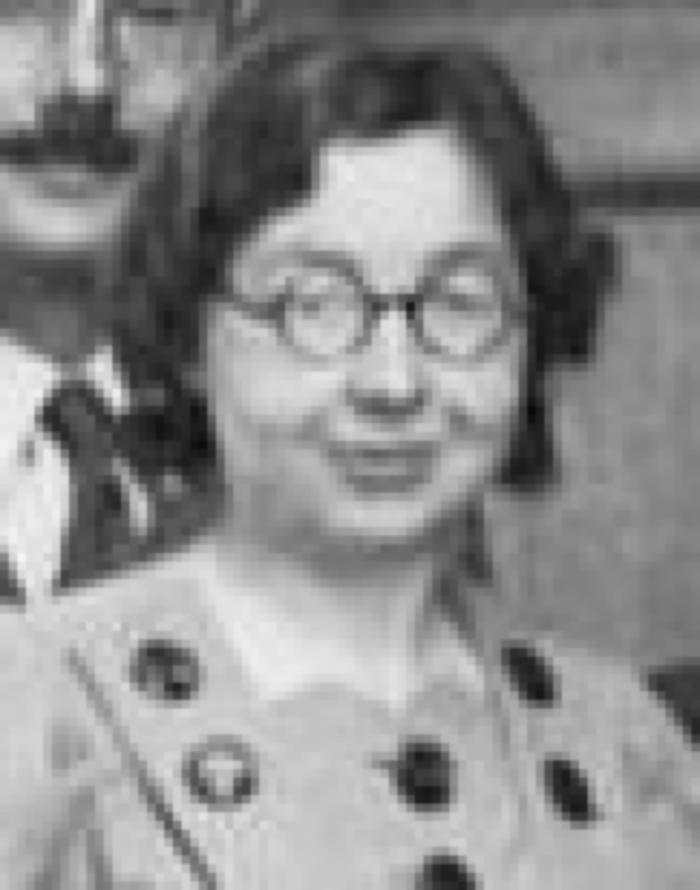 June 17 2009 at 11:06:37
Fonds Grévesse (265306)
June 17 2009 at 11:06:32
Fonds Hoebrechts (265313)
June 17 2009 at 11:06:16
Fonds Mathieu Kisselstein (265317)
June 17 2009 at 11:06:03
Fonds Alphonse Lapaille (265324)
June 17 2009 at 11:06:54
Fonds Christian Léonet (265329)
June 17 2009 at 12:06:10
Fonds Y. Loyen (265340)
June 17 2009 at 12:06:39
Fonds Hubert Rassart (265368)
June 17 2009 at 1:06:31
Fonds Jean Tillman (265373)
June 17 2009 at 1:06:01
Exposition internationale de l'eau (Liège 1939) (265376)
June 17 2009 at 2:06:54
Fonds Christiane Wéry (265883)
June 18 2009 at 3:06:27
Collection chansons (265889)
June 18 2009 at 4:06:37
Collection gadgets et objets (265890)
June 18 2009 at 4:06:44
Collection photos (265894)
June 18 2009 at 4:06:46
Collection livrets ouvriers (265895)
June 18 2009 at 4:06:06
Collection électorale (266699)
June 24 2009 at 4:06:16
Fonds Georges Truffaut (269465)
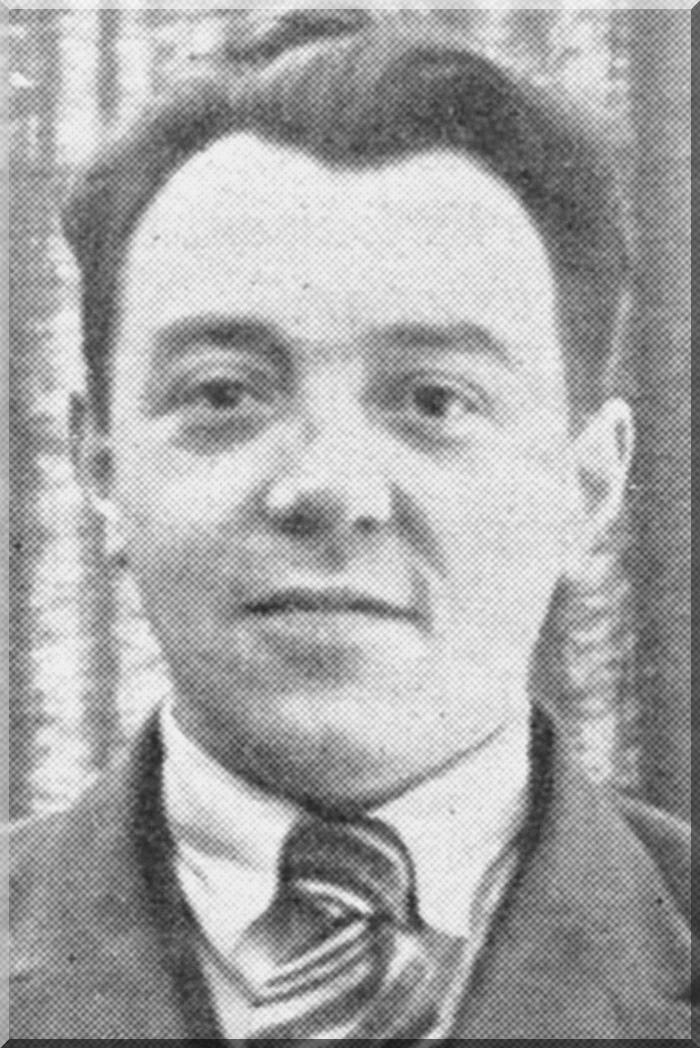 July 6 2009 at 3:07:01
Histoire économique de la Belgique : 1914 - 1939 (283570)
August 19 2009 at 2:08:28
Histoire économique de la Belgique : 1914 - 1939 (283585)
August 19 2009 at 2:08:28
Le piano d'Arlequin : roman (283591)
August 19 2009 at 2:08:12
La laïcité, base de l'unité française (285784)
August 25 2009 at 4:08:10
Het Krediet ten dienste van de natie (287158)
August 28 2009 at 11:08:38
Lettres à Jacqueline sur le capitalisme et le socialisme (319370)
January 12 2010 at 4:01:01
Les démocraties contre la fascisme : histoire de la seconde guerre mondiale (321300)
January 21 2010 at 10:01:29
Budgets du Ministère de l'Instruction publique pour les exercices 1945 et 1946 : discours prononcé à la Chambre des Représentants : séance du 20 nov. 1946 (321426)
January 21 2010 at 4:01:48
Les Etats-Unis : présentation géographique d'un grand pays (327025)
February 11 2010 at 1:02:42
Liège et son agglomération en péril : faits, causes et remèdes (327144)
February 11 2010 at 1:02:43
Le 18 brumaire de Louis Bonaparte (327575)
February 11 2010 at 1:02:44
Les mémoires de P. Reynaud et la Belgique : un appel à W. Churchill et au Général de Gaulle (327672)
February 11 2010 at 1:02:45
Les crimes de guerre commis lors de la libération du territoire national : septembre 1944 : Forêt (327675)
February 11 2010 at 1:02:45
Les démocraties contre le fascisme : histoire de la seconde guerre mondiale (327731)
February 11 2010 at 1:02:45
Petite histoire des grandes doctrines économiques (327939)
February 11 2010 at 1:02:45
Libération : des bras à la machine, de la disette à l'abondance, de l'échange à la distribution (328016)
February 11 2010 at 1:02:46
Economie distributive de l'abondance : mesures transitoires, réponses aux objections (328031)
February 11 2010 at 1:02:46
M.E. Duhring bouleverse la science : anti-Duhring. Tome 3, Socialisme (328094)
February 11 2010 at 1:02:46
Fédéralisme économique : essai sur l'avenir des démocraties dans les grandes cités industrielles (328108)
February 11 2010 at 1:02:46
Projet pour l'amélioration du recrutement du personnel scientifique de nos universités (328404)
February 11 2010 at 1:02:47
L'économie qu'il nous faut (328589)
February 11 2010 at 1:02:47
La révolution qui s'impose : essai sur l'organisation de la démocratie sociale (328644)
February 11 2010 at 1:02:48
Documentation pour témoins et membres des Bureaux de vote pour les élections législatives (328762)
February 11 2010 at 1:02:48
Lois coordonnées relatives à l'assurance en vue de la vieillesse et du décès prématuré : Ministère du Travail et de la Prévoyance Sociale (328854)
February 11 2010 at 1:02:48
Pensions de vieillesse : analyse pratique de la nouvelle législation (328859)
February 11 2010 at 1:02:48
Lois relatives à l'assurance en vue de la vieillesse et du décès prématuré (328861)
February 11 2010 at 1:02:48
Paix totale ou guerre : l'alternative de fer (328919)
February 11 2010 at 1:02:49
Vers la démocratie sociale par l'accession des travailleurs à la gestion économique (328946)
February 11 2010 at 1:02:49
Les conseils d'entreprise : principes et écueils (328949)
February 11 2010 at 1:02:49
Caisse centrale du petit Crédit professionnel : application de l'article 11 de la loi du 11 mai 1929 : rapport sur l'exercice 1945 et bilan 1945 = Hoofdkas voor het klein beroepskrediet : toepassing van artikel 11 der wet van 11 mei 1929 : verslag over het dienstjaar 1945 en balans 1945 (337230)
March 8 2010 at 12:03:52
Dispositions d'ordre intérieur : vade-mecum à l'usage des membres de la Chambre = Regelingvan den inwendigen dienst : vade-mecum ten dienste van de Kamerleden (405529)
October 21 2010 at 1:10:59
Prendrons-nous les usines ? : des comités d'entreprises à la gestion collective (405745)
October 22 2010 at 11:10:45
Réformes de structure ? (405786)
October 22 2010 at 12:10:22
L'organisation du travail (406943)
October 29 2010 at 2:10:17
Fonds Marcel Lantin (407950)
November 8 2010 at 10:11:33
Fonds Paul Bolland (415264)
December 2 2010 at 3:12:20
Collection périodiques (449145)
January 10 2011 at 11:01:49
Fonds (et collections) d'archives d'institutions (526008)
February 18 2011 at 11:02:36
CREO (526145)
February 18 2011 at 11:02:55
Collection Sociétés Coopératives (526805)
February 18 2011 at 1:02:22
Collection 2e Guerre mondiale (534186)
February 23 2011 at 11:02:02
Collection Dossiers biographiques (538106)
February 25 2011 at 10:02:16
Dossier Robert Hallez (736905)
May 27 2011 at 2:05:12
Le congrès de Charleroi des 11 et 12 mai 1946 : débats et résolutions (737025)
May 27 2011 at 2:05:32
Congrès national wallon 11-12 mai 1946 Charleroi : rapport de la commission des questions constitutionnelles (737745)
May 30 2011 at 9:05:46
Congrès national wallon 11-12 mai 1946 Charleroi : rapport général présenté par Fernand Scheurs (737946)
May 30 2011 at 9:05:13
Hubert Lapaille (764945)
June 15 2011 at 2:06:15
Divers (765125)
June 15 2011 at 2:06:24
Défense de la jeunesse : session ordinaire d'octobre 1946 : discours (780445)
June 21 2011 at 11:06:21
L'Eglise a-t-elle collaboré ? (785626)
June 22 2011 at 3:06:28
L'Eglise a-t-elle collaboré ? (785766)
June 22 2011 at 3:06:14
Anthologie moderne : lectures modernes et professionnelles annotés (786105)
June 22 2011 at 4:06:02
Essai sur l'antisoviétisme (787905)
June 23 2011 at 10:06:33
Réformes de structure (789905)
June 23 2011 at 2:06:39
Lettres de Russie (796685)
June 27 2011 at 9:06:30
La tendre aventure (808745)
June 30 2011 at 2:06:31
Le chant de la mine (825765)
July 12 2011 at 10:07:19
Dans la bourrasque (825805)
July 12 2011 at 10:07:45
L'industrie charbonnière : son passé, son présent, son avenir (906985)
August 23 2011 at 9:08:42
Tourmente (929885)
August 29 2011 at 9:08:35
Les grandes migrations humaines (938727)
August 30 2011 at 11:08:55
L'économie collective (985145)
September 14 2011 at 10:09:41
Le rôle de la violence dans l'histoire (991345)
September 16 2011 at 10:09:15
Collection Coopératrices (1013046)
September 22 2011 at 12:09:45
Paul Hymans : un homme, un temps : 1865-1941 (1024658)
October 3 2011 at 11:10
L'idéal moral laïque (1046006)
October 13 2011 at 10:10:38
La trace du marquis (1075208)
October 24 2011 at 10:10:48
Définition, programme et composition du Grand Liège (1128145)
November 8 2011 at 2:11:13
Projet pour l'amélioration du recrutement du personnel scientifique de nos universités (1128567)
November 8 2011 at 2:11:44
Réflexion sur la répression des crimes contre la sureté intérieure de l'Etat belge (1170808)
November 24 2011 at 3:11:33
Histoire générale : l'antiquité et le moyen-âge (1225025)
December 15 2011 at 11:12:02
Histoire générale : les temps modernes : les temps contemporains de 1789 à 1815 (1225145)
December 15 2011 at 11:12:32
Fonds Juliette Vidal (1245365)
December 22 2011 at 2:12:08
Le complément familial du salaire : études des allocations familiales dans leurs rapports avec le salaire (1258166)
January 4 2012 at 3:01:05
Femmes socialistes (1273865)
January 9 2012 at 3:01:21
Femmes prévoyantes socialistes (1273905)
January 9 2012 at 3:01:44
Politique familiale (1274106)
January 9 2012 at 3:01:54
Femmes et travail (1274265)
January 9 2012 at 3:01:59
Pension et aménagement du territoire (1274366)
January 9 2012 at 3:01:21
Protection du consommateur (1274505)
January 9 2012 at 3:01:07
Pacifisme et internationalisme (1274566)
January 9 2012 at 3:01:08
Socialisme et vie politique (1274625)
January 9 2012 at 3:01:38
Comptes-rendus, conférences, congrès, discours, lois, rapports (1275005)
January 9 2012 at 4:01:49
Congrès (1275065)
January 9 2012 at 4:01:34
Discours (1275068)
January 9 2012 at 4:01:40
Rapports (1275105)
January 9 2012 at 4:01:28
Livres et brochures (divers éditeurs) (1275125)
January 9 2012 at 4:01:35
Périodiques isolés (1275405)
January 9 2012 at 4:01:20
La répression du travail pour l'occupation allemande de 1940 à 1944 : commentaire de l'arrêté-loi du 25 mai 1945 (1297326)
January 16 2012 at 11:01:36
Résistance (1303409)
January 18 2012 at 9:01:47
Participation à des actes de résistance (1303431)
January 18 2012 at 9:01:22
Front de l'indépendance (1303433)
January 18 2012 at 9:01:49
Correspondances (1303440)
January 18 2012 at 9:01:24
Le Monde Du Travail (1303445)
January 18 2012 at 9:01:43
Presse et édition socialistes (1303468)
January 18 2012 at 9:01:49
Après-guerre (1303489)
January 18 2012 at 9:01:30
Comité d'aide aux ex-prisonniers soviétiques (1303497)
January 18 2012 at 9:01:43
Histoire de la diplomatie (1303686)
January 18 2012 at 9:01:34
Les lettres secrètes échangées par Hitler et Mussolini (1305205)
January 18 2012 at 2:01:55
L'antialcibiade ou la révolution des faits : les Problèmes de l' heure : nouvelles perspectives sur le monde d'après-guerre (1330627)
January 26 2012 at 4:01:58
Salut les hommes ! (1456865)
February 14 2012 at 11:02:31
La politique communiste : la ligne et les tourmants (1466405)
February 16 2012 at 1:02:52
L'Etat et la révolution (1473889)
February 20 2012 at 11:02:33
Conception matérialiste de la question juive (1476705)
February 21 2012 at 10:02:08
La prise de Velikochouwsk (1476885)
February 21 2012 at 10:02:26
La formation civique de la jeunesse républicaine (1485185)
February 23 2012 at 10:02:27
Le mouvement syndical international avant, pendant et après la guerre (1491505)
February 27 2012 at 11:02:32
La révolution russe (1496490)
February 28 2012 at 3:02:59
La révolution russe (1497007)
February 28 2012 at 4:02:26
La révolution russe (1497030)
February 28 2012 at 4:02:01
le Château seigneurial de Mouscron (1497685)
February 29 2012 at 10:02:29
La guerre civile en France : 1871 : la Commune de Paris (1510226)
March 5 2012 at 11:03:55
Les luttes de classes en France : 1848-1850 ; Les journée de juin 1848 (1511965)
March 5 2012 at 3:03:03
La Pharisienne (1516586)
March 6 2012 at 12:03:49
Terre promise (1519447)
March 6 2012 at 4:03:41
Toujours l'inattendu arrive (1519606)
March 6 2012 at 4:03:20
Résonnances autour de Rimbaud (1521067)
March 7 2012 at 10:03:19
Géographie économique de l'URSS (1524746)
March 8 2012 at 12:03:26
L'alternative de fer : paix totale ou guerre (1525686)
March 8 2012 at 3:03:57
Lois coordonnées par l'arrêté du Régent du 12 septembre 1946, relatives à l'assurance en vue de la vieillesse et du décès prématuré : demandes en majoration de rente de vieillesse sans enquête sur les ressources, après enquête sur les ressources : introductions générales (1529250)
March 12 2012 at 11:03:01
Liberté sous conditions (1533846)
March 14 2012 at 3:03:35
Cours supérieur de grammaire française simple et pratique (1535907)
March 15 2012 at 12:03:03
Plan commun 46 : pour une organisation de la profession (1649107)
April 25 2012 at 4:04:09
Comités d'entreprise en angleterre (1649585)
April 25 2012 at 4:04:58
Principes élémentaires de philosophie (1659926)
April 27 2012 at 1:04:39
Bakounine (1661865)
April 30 2012 at 11:04:14
Qu'est-ce que les nationalisations ? (1681726)
May 8 2012 at 12:05:09
Introduction à la politique (1720485)
May 24 2012 at 11:05:53
Le centenaire des "équitables pionniers" à Rochdale : un siècle de coopération (1744165)
June 5 2012 at 12:06:39
Les institutions d'enseignement coopératif (1745505)
June 5 2012 at 4:06:57
L'humanisme agissant de Karl Marx (1757505)
June 11 2012 at 4:06:44
Problèmes actuels du service social : rôle et avenir du service social d'entreprise (1761826)
June 13 2012 at 8:06:37
Inventaire des socialismes français contemporains : socialismes chrétiens, doctrines de l'abondance, la résistance, le syndicalisme, le parti socialiste SFIO, le parti communiste, les opposants révolutionnaires : trotzkistes et anarchistes (1762305)
June 13 2012 at 10:06:21
Les temps modernes : revue mensuelle (1773088)
June 19 2012 at 10:06:13
Culottes de peau chez les ronds de cuir (1773326)
June 19 2012 at 11:06:09
Les secrétariats sociaux d'employeurs, leur situation juridique et administrative (1783945)
June 25 2012 at 4:06:55
L'humanisme du XXe siècle (1799425)
July 3 2012 at 9:07:02
Oeuvres philosophiques. Tome I (1905830)
September 3 2012 at 12:09:42
La coopération en Belgique. Tome II : la formation de la coopération 1880-1914 (1924425)
September 12 2012 at 10:09:37
Sur les routes de l'Europe (1942665)
September 21 2012 at 9:09:31
L'école nationale : rapports présentés à l'Assemblée du 11 novembre 1946 (1970168)
October 8 2012 at 12:10:36
La mauvaise carte (2005002)
October 25 2012 at 11:10:18
Gedachten over de revolutie van deze tijd (2007505)
October 29 2012 at 10:10:49
Le Procès Laval : avec 19 croquis d'audiance (2007826)
October 29 2012 at 11:10:26
Economie et démocratie (2010111)
October 30 2012 at 9:10:03
Le procès Pétain : avec 44 croquis d'audience (2033448)
November 13 2012 at 9:11:09
Synthèses : revue mensuelle internationnale (2045906)
November 20 2012 at 11:11:40
Et avec ça, Madame ? (2061773)
November 27 2012 at 10:11:10
En pleine vie russe (2108426)
December 13 2012 at 11:12:54
Les caractères contemporains du salaire (2115085)
December 17 2012 at 2:12:43
Les pouvoirs des secrétaires généraux pendant l'occupation (2119665)
December 19 2012 at 10:12:37
Adieu aux vivants : confidences et pensées d'un condamné à mort (2217805)
January 30 2013 at 11:01:37
Organisation. Tome II : organisation du travail (2270625)
February 18 2013 at 11:02:41
Fonds René Pirquin (2768285)
October 7 2013 at 7:10:28
Fonds Freddy Terwagne (2846465)
November 21 2013 at 8:11:33
Jan Bijl of de geboorte van het socialisme te Aalst (2878585)
December 6 2013 at 9:12:52
Repères biographiques et portraits (3323425)
July 1 2014 at 11:07:37
Essor et développement de Liège et sa région (3323426)
July 1 2014 at 11:07:04
Jeunesse (3325685)
July 2 2014 at 9:07:24
Parcours militaire (3326286)
July 2 2014 at 10:07:58
Le socialiste (3326745)
July 2 2014 at 10:07:53
Vie privée (3326785)
July 2 2014 at 10:07:59
Décès de Truffaut (3326808)
July 2 2014 at 10:07:04
Portraits et hommages (3327105)
July 2 2014 at 11:07:24
Monument Tchantchès (3328046)
July 2 2014 at 2:07:02
Bains de la Sauvenière (3328085)
July 2 2014 at 2:07:11
Presse (3349870)
July 10 2014 at 4:07:50
Port autonome et Canal Albert (3349874)
July 10 2014 at 4:07:41
Le Grand Liège (3349875)
July 10 2014 at 4:07:28
Karl Marx et sa doctrine (3579332)
December 9 2014 at 9:12:51
Histoire illustrée de la guerre de 1914 (3580730)
December 9 2014 at 2:12:22
Drapeaux "Prolétaire Hutois" (3752686)
March 26 2015 at 12:03:03
Drapeaux "Mutuelle les Prolétaires Hutois" (3752705)
March 26 2015 at 12:03:43
Registre de la correspondance : 1942-1946 / Tenu par le Secrétaire Communal (3753108)
March 26 2015 at 2:03:57
Registre de la correspondance : 1946-1950/ Indicateur tenu par le Secrétaire Communal (3753225)
March 26 2015 at 2:03:24
La clé de la nuit : roman (3776107)
April 7 2015 at 11:04:02
Conseil national de Protection de la jeunesse et Comité de Protection de la jeunesse (4027077)
October 20 2015 at 2:10:35
Condition féminine (4027232)
October 20 2015 at 2:10:42
Médecine préventive (4027492)
October 20 2015 at 3:10:59
Fonds Louis Donnay  (4132640)
January 21 2016 at 3:01:11
Nationalisatie (4164038)
February 11 2016 at 2:02:18
L'avant-garde : revue marxiste révolutionnaire (4184972)
February 24 2016 at 11:02:16
Het Geheim Bataljon : De Partij van Moscou : En Onderzoek aangaande de Houding der Communisten Tegenover de Labour-Party (4262173)
April 25 2016 at 2:04:23
Directives pour le service de sécurité et d'hygiène (4584492)
December 1 2016 at 10:12:47
1er mai à Liège : manifestation (ARC-C AFF MAI 0044)
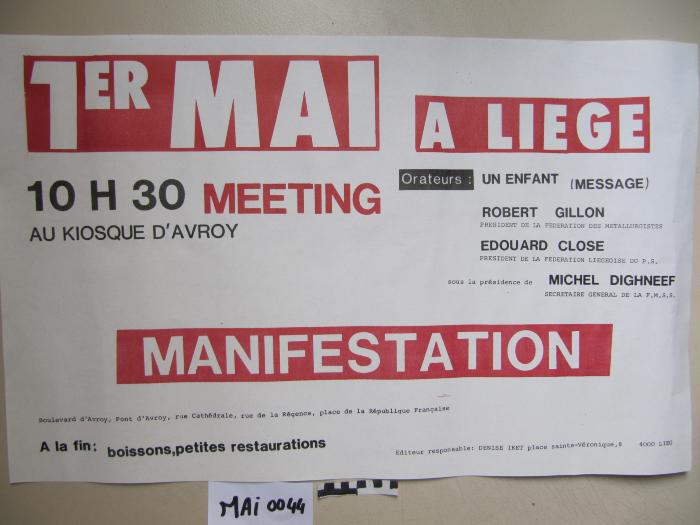 Le 1er mai c'est aussi l'affaire des jeunes (ARC-C AFF MAI 0046)
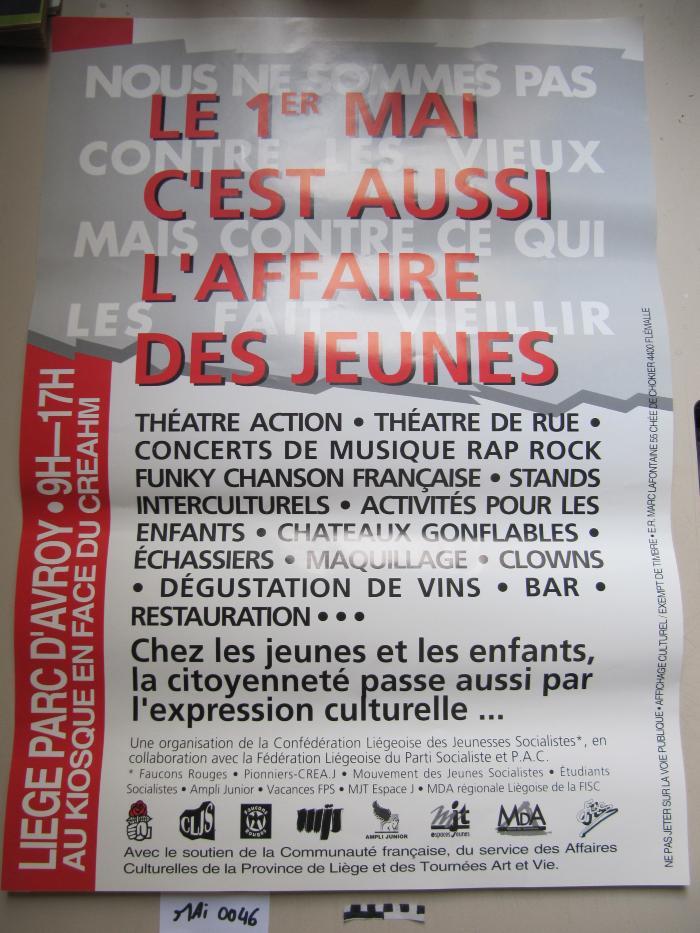 Fonds France Truffaut (ARC-P TRU-F)
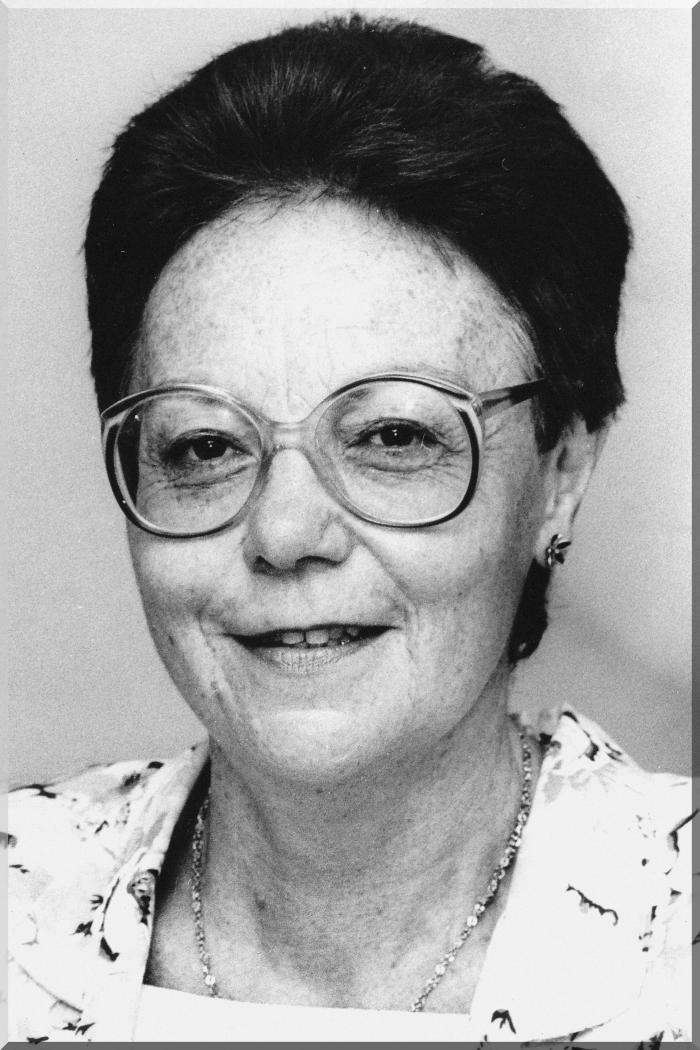 July 6 2009 at 3:07:01